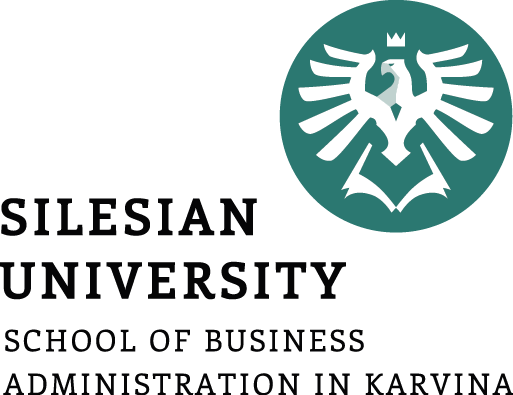 Harmonogram projektu
Šablona seminární práce bod 2.5
- Práce v MS Project
- Ganttův diagram
- zadávání zdrojů
- přiřazování zdrojů k jednotlivým úkolům
- kritická cesta
Projektový management

Ing. Lucie Reczková
reczkova@opf.slu.cz
B205
Obsah dnešního semináře
1. Část (20 min.)
Kontrola a zpětná vazba na založení projektu v MS Project – kalendář, úkoly, vazby 

2. Část – představení problematiky s příklady, samostatná práce na projektu (75 min.)
Zadávání zdrojů do MS Project
Přiřazování zdrojů k jednotlivým úkolům
Kritická cesta
Část 1. (20 min)
Kontrola a zpětná vazba na založení projektu v MS Project – kalendář, úkoly, vazby
2. Část – MS Project – Jaké máme zdroje
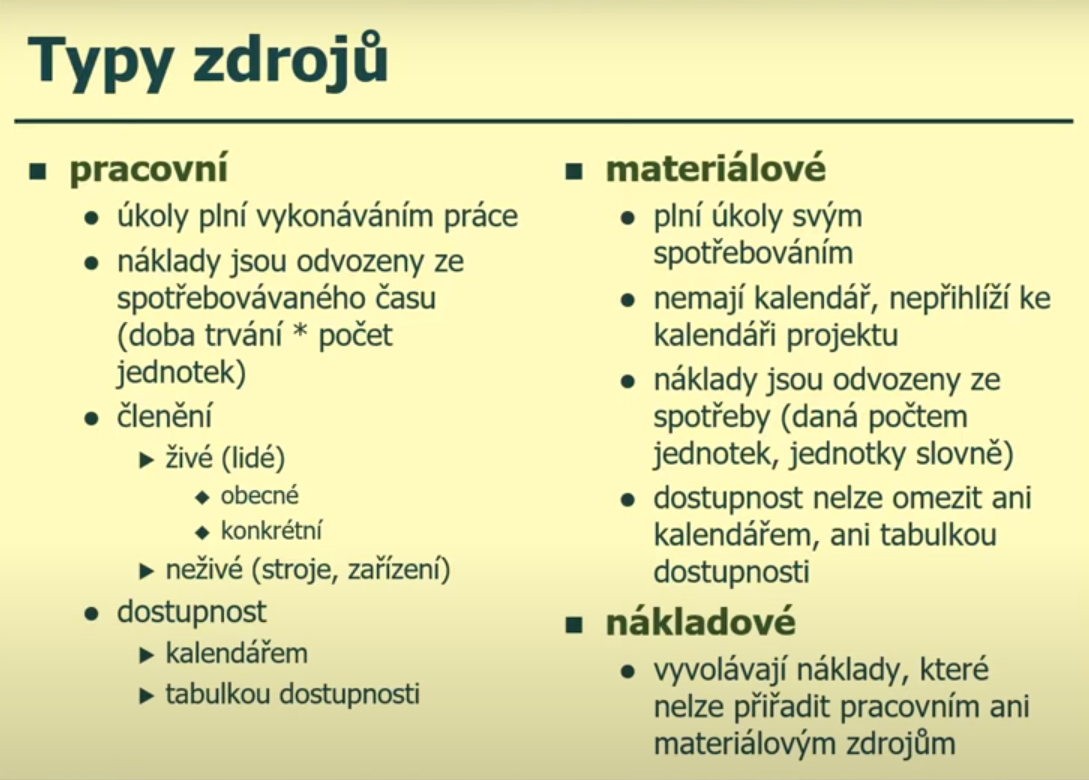 2. Část – MS Project
https://uit.opf.slu.cz/sluzby:horizon
2. Část – MS Project – Vložení zdrojů
Vložení pracovníků, materiálů, a nákladů do seznamu zdrojů
1. Krok
Zobrazení      Seznam zdrojů       zde vpisujeme jednotlivé zdroje
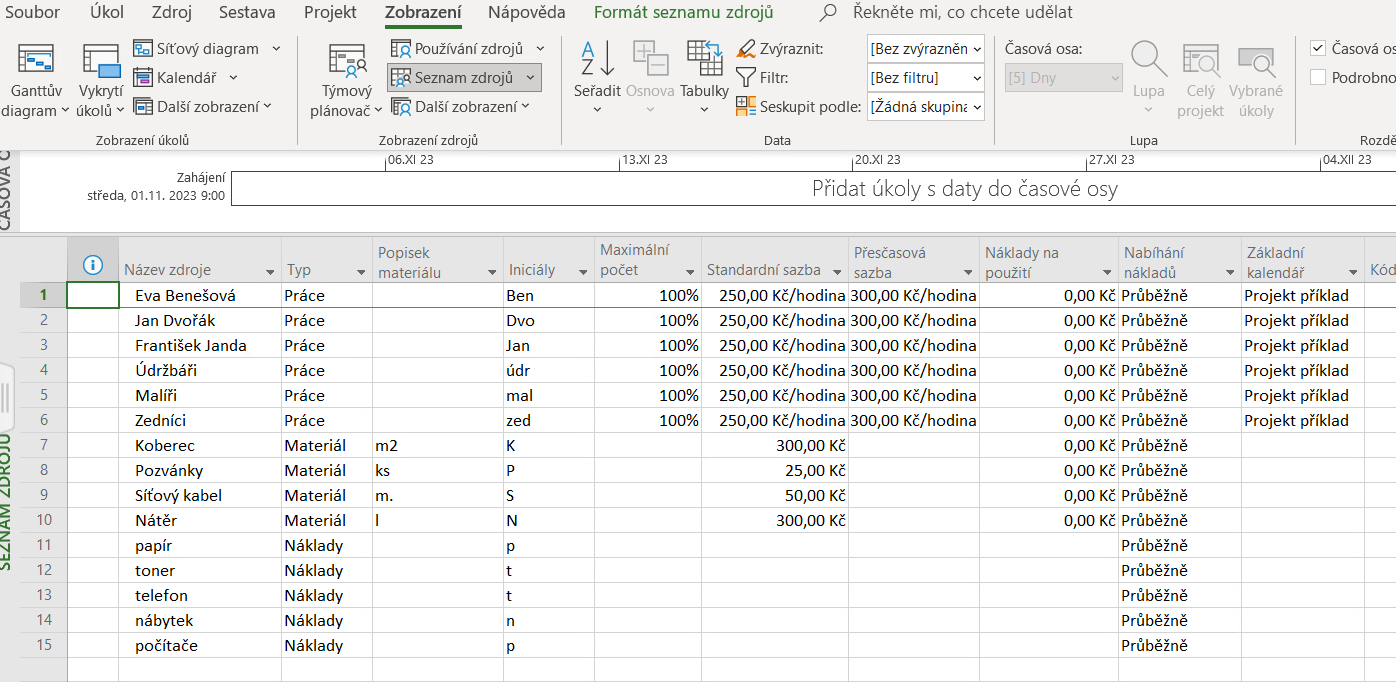 2. Část – MS Project – Vložení zdrojů
2. Krok Vložení pracovníků
Do sloupce Název zdroje vpisujte jména pracovníků projektu
Typ    práce; vyplňte iniciály, standardní a přesčasovou sazbu, nabíhání nákladů průběžně, Základní kalendář je Vámi vytvořený kalendář 
Maximální počet    U konkrétních osob můžeme určit 0-100%, u obecných (údržbář atd.) můžeme stanovit více jak 100% protože se jedná o počet lidí na pozici
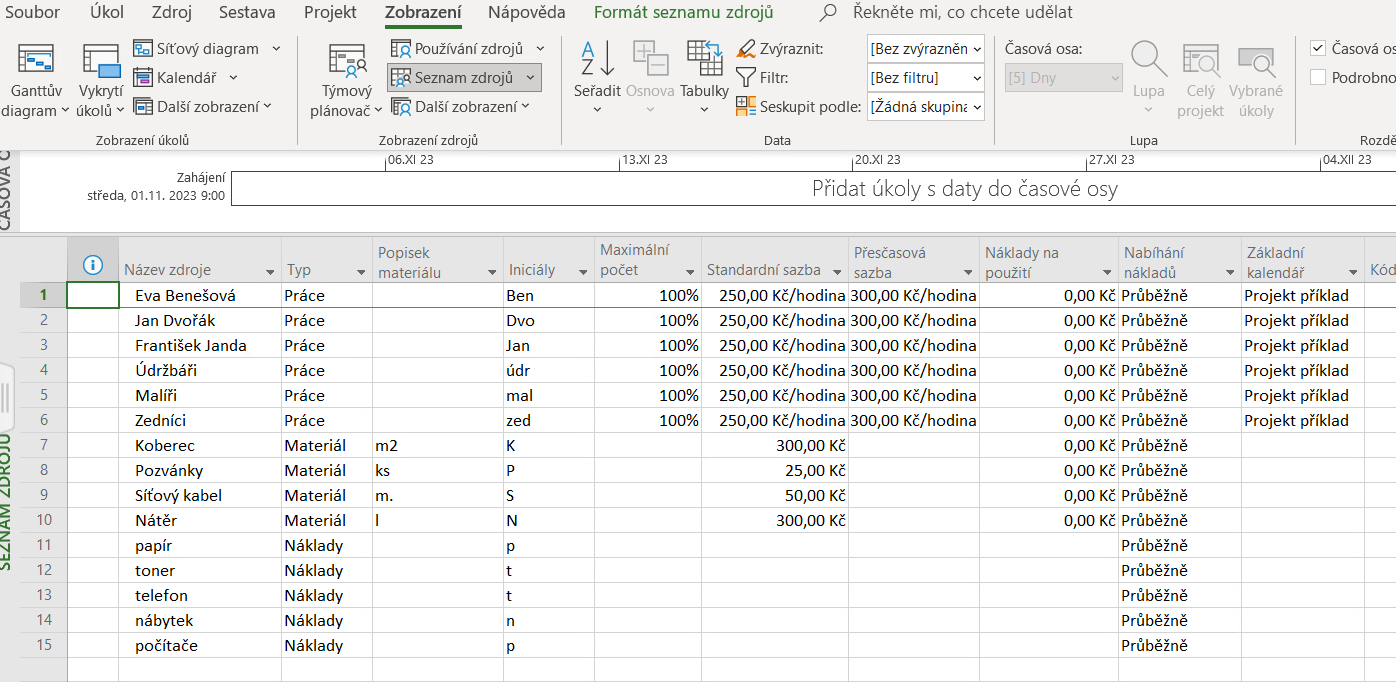 2. Část – MS Project – Vložení zdrojů
3. Krok Vložení materiálu
Do sloupce Název zdroje vpisujte materiál, který budete používat
Typ – materiál; Popisek materiálu – m2, ks, l, m, atd., standardní sazba – cena za jednotku, nabíhání nákladů průběžně,
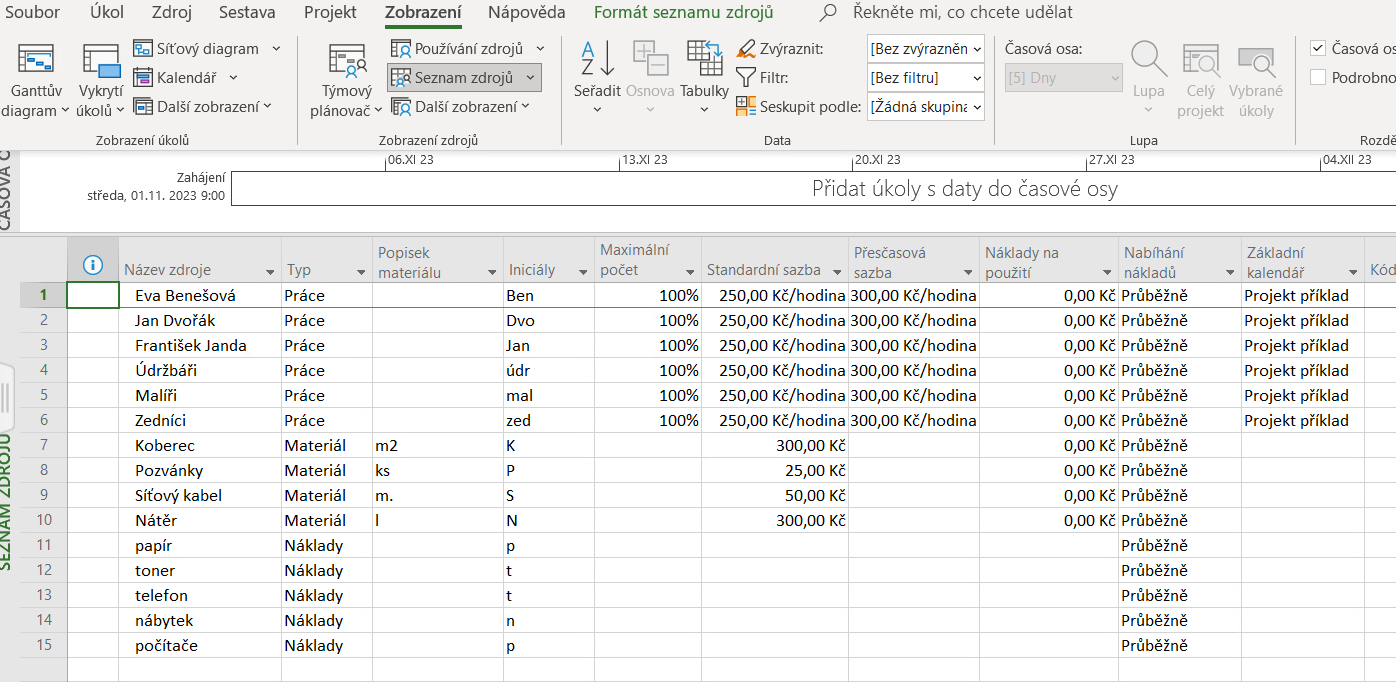 2. Část – MS Project – Vložení zdrojů
4. Krok Vložení nákladů
Do sloupce Název zdroje vpisujte náklady, které budete mít
Typ – náklady; nabíhání nákladů průběžně, cena nákladů se stanovuje přímo u úkolu, ke kterému se přiřazují
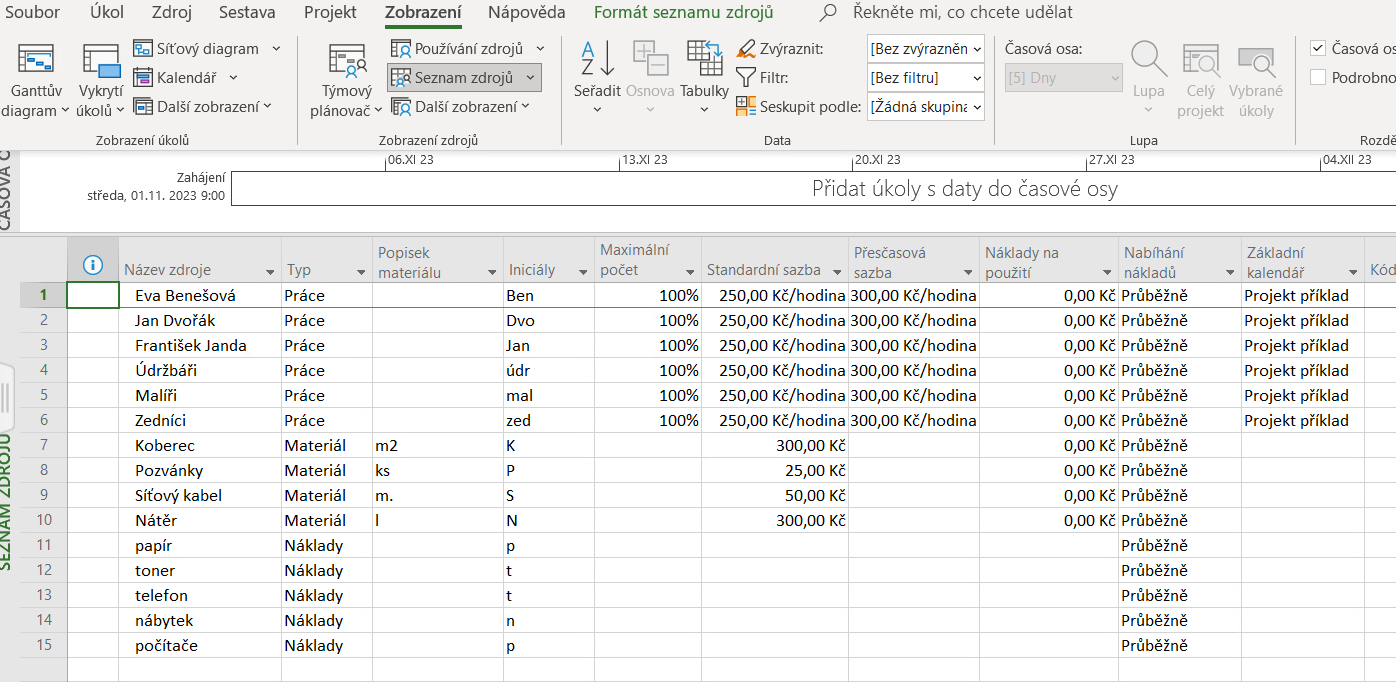 2. Část – MS Project – Přiřazení zdrojů k jednotlivým úkolům
5. Krok 
Kliknout na Ganttův diagram a pak rozkliknout jednotlivé úkoly a přiřazovat práci, materiál a náklady. Ukážeme si jak v dalším slide
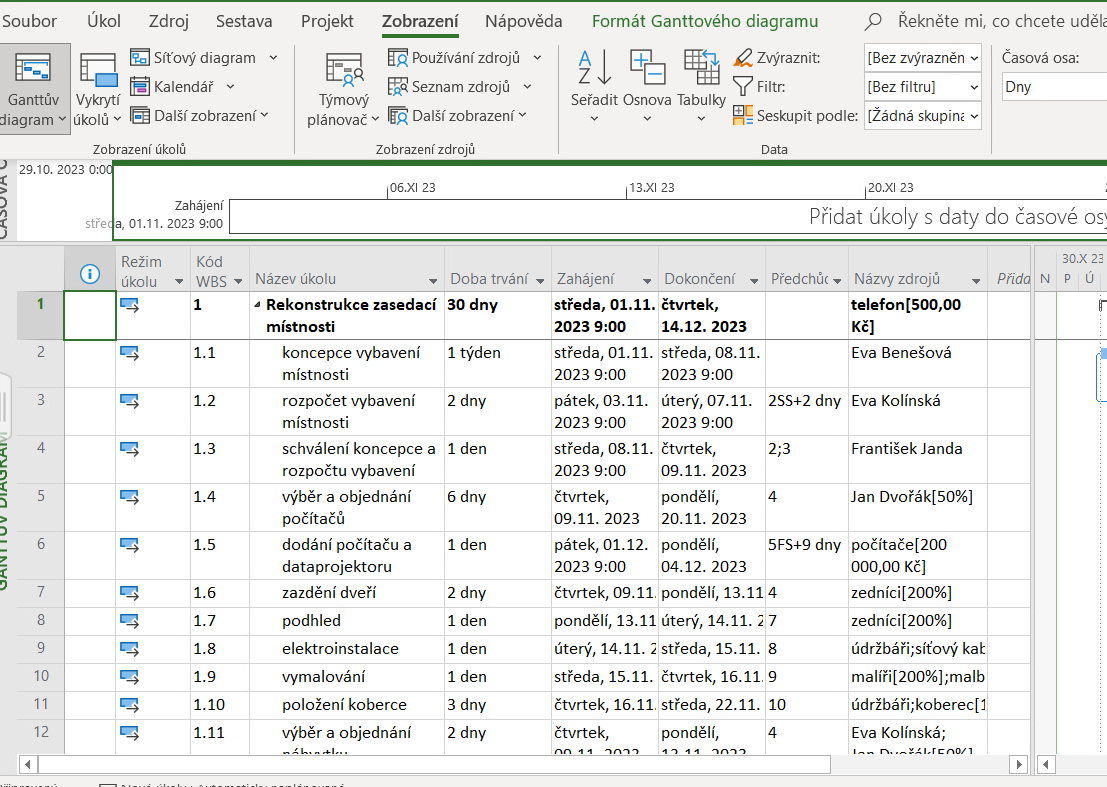 2. Část – MS Project – Přiřazení zdrojů k jednotlivým úkolům
6. Krok – přiřazení pracovníků
Po rozkliknutí prvního úkolu v tabulce klineme do políčka název zdroje a vybereme zde pracovníka, jednotky jsou max.100% protože je to konkrétní osoba, náklady se samy dopočítají po zavření okna.
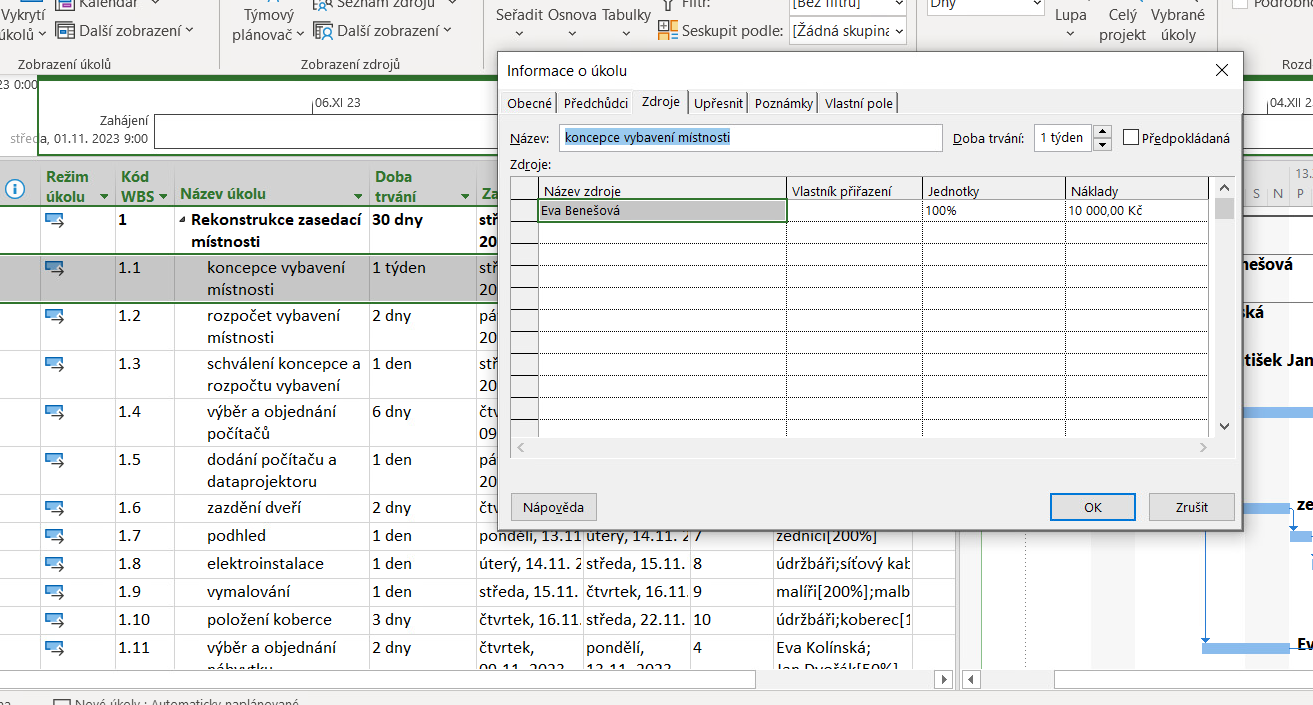 2. Část – MS Project – Přiřazení zdrojů k jednotlivým úkolům
7. Krok – přiřazení pracovníků
Po rozkliknutí úkolu zazdění dveří v tabulce klineme do políčka název zdroje a vybereme zde zedníci, jednotky mohou být více jak100% protože je to obecná osoba, náklady se samy dopočítají po zavření okna. Zde máme 2 zedníky pracující na 100%.
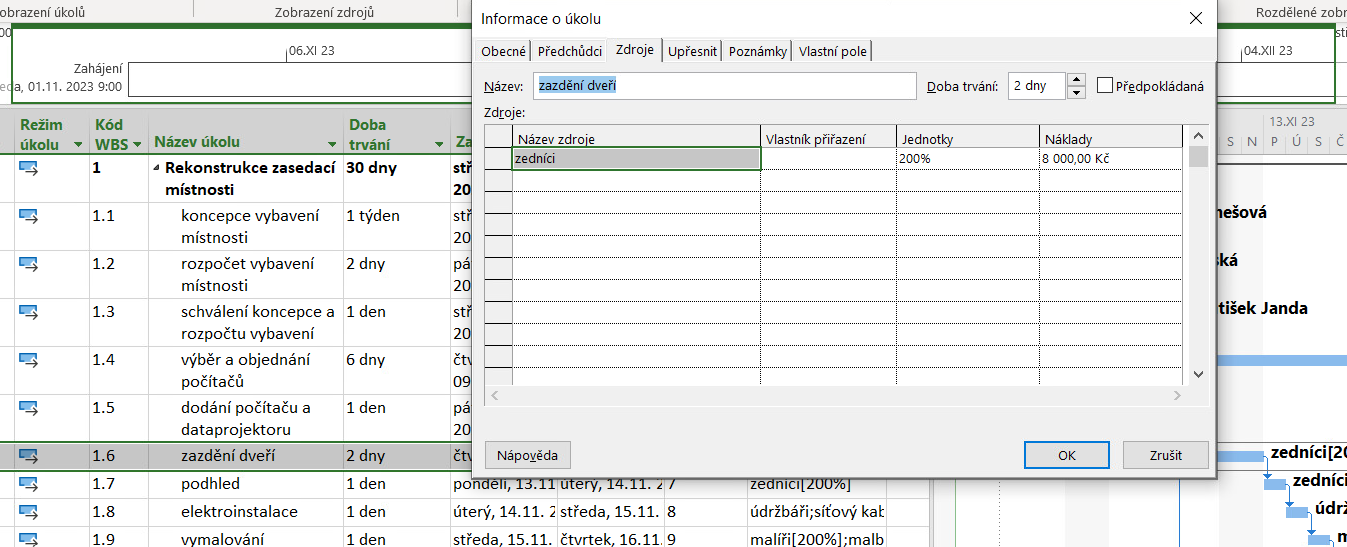 2. Část – MS Project – Přiřazení zdrojů k jednotlivým úkolům
8. Krok – přiřazení materiálu
po rozkliknutí úkolu zazdění dveří v tabulce klineme do políčka název zdroje a vybereme zde cihly, jednotky jsou počet cihel potřebných na zazdění, náklady se samy dopočítají po zavření okna.
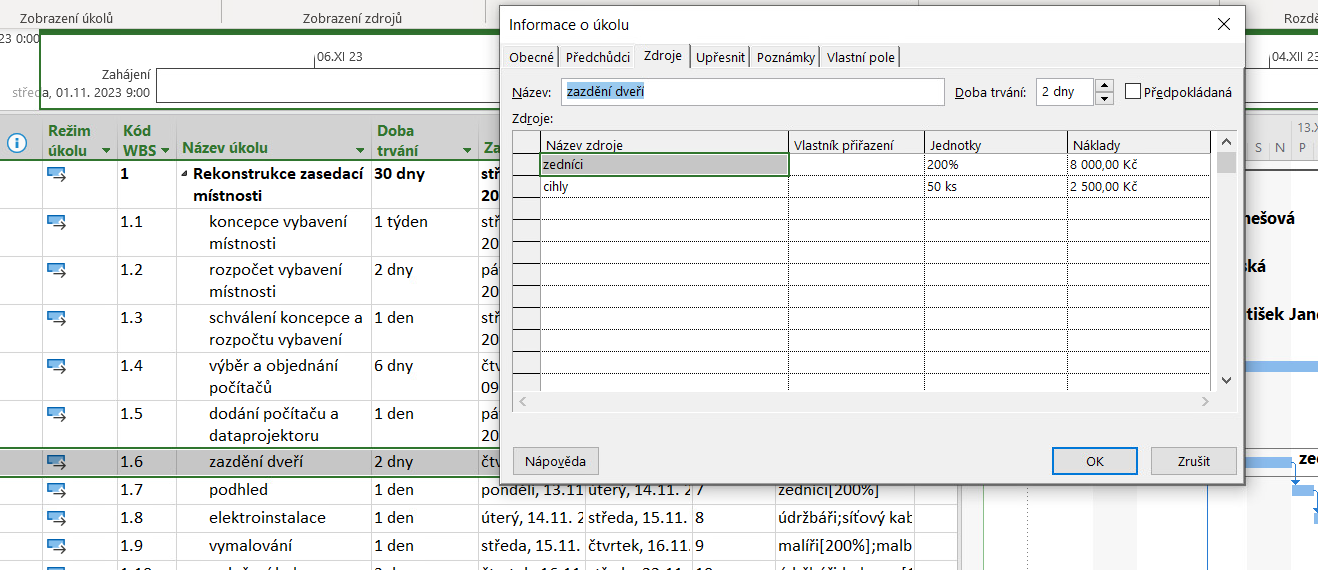 2. Část – MS Project – Přiřazení zdrojů k jednotlivým úkolům
9. Krok – přiřazení nákladů
Tento příklad je ukázán na souhrném úkolu Rekonstrukce zasedací místnosti, protože tyto náklady se týkají celého projektu. V políčku Název zdroje vybereme název nákladů a pak doplníme Náklady o finanční prostředky.
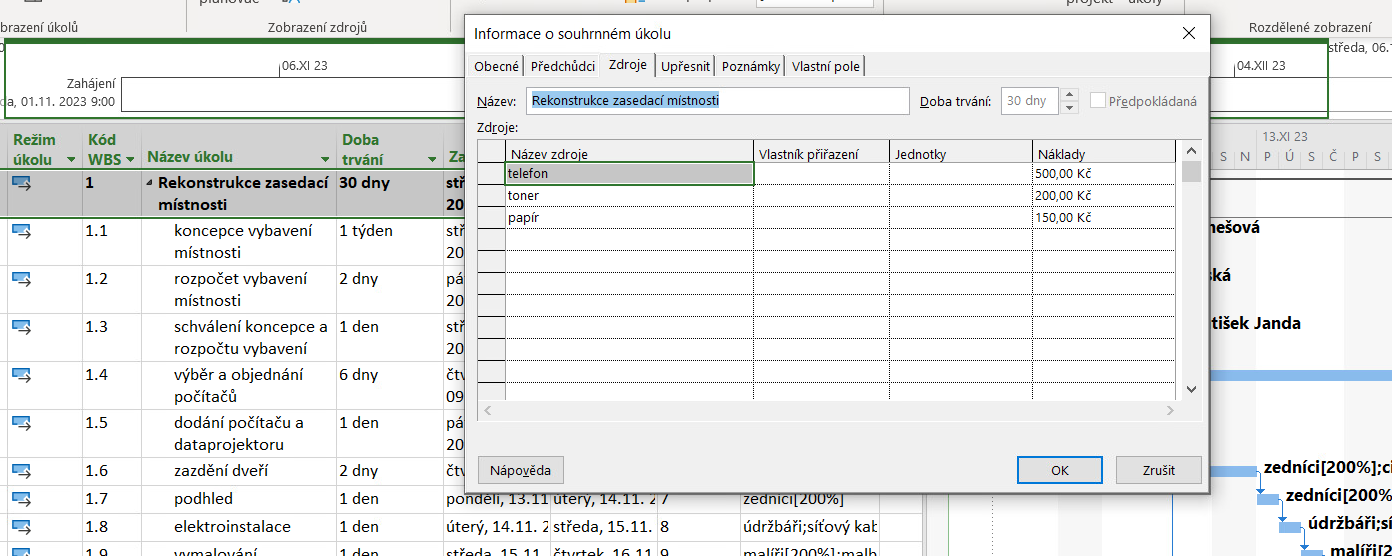 2. Část – MS Project – Celkové náklady
10. Krok – zobrazení celkových nákladů
Záložka Zobrazení      tabulky       zaškrtnout Náklady
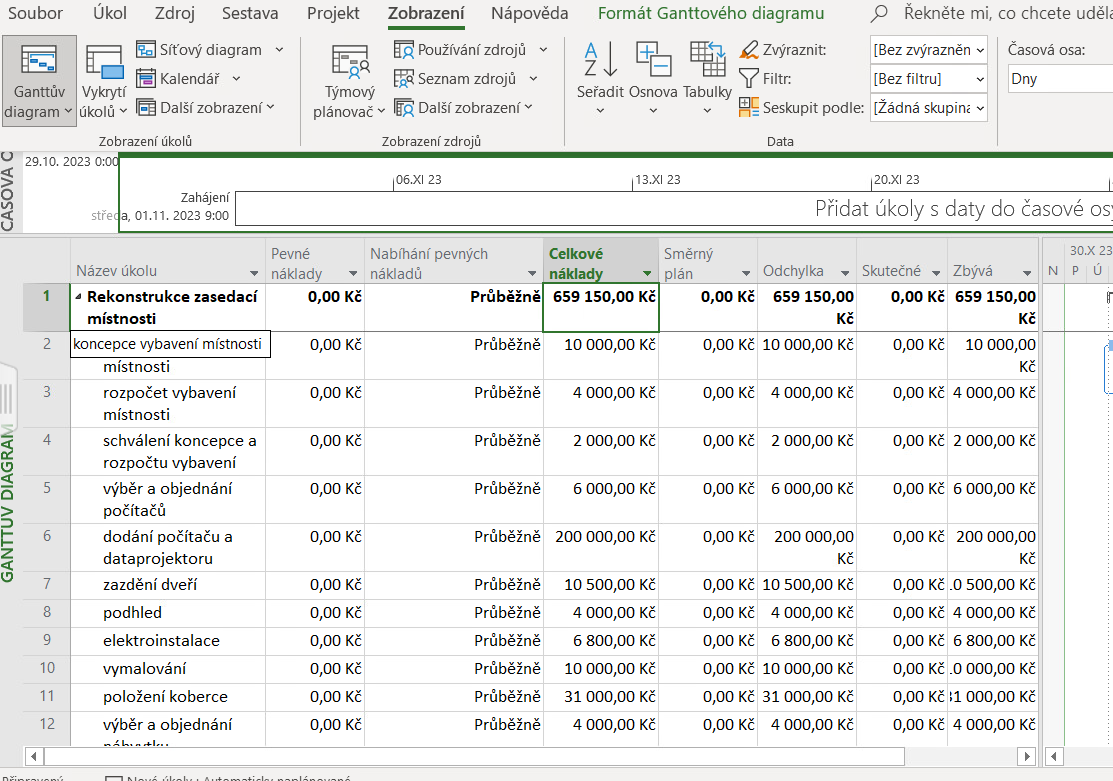 2. Část – MS Project – Kritická cesta
11. Krok – zobrazení kritické cesty
Je to zobrazení úkolů, které jsou kritické pro náš projekt a nemůže u nich být žádné zpoždění 
Formát       Styly textu      Změnit položku      Kritické úkoly     Barva (vyberte jakou chcete)
Pokud chcete vědět, jestli některé úkoly mohou být zpožděny, aniž by to ohrozilo dokončení celého projektu pak vložte sloupec Časová rezerva zahájení
Zobrazení kritické cesty v Ganttově diagramu      Formát      zaškrtnout Kritické úkoly
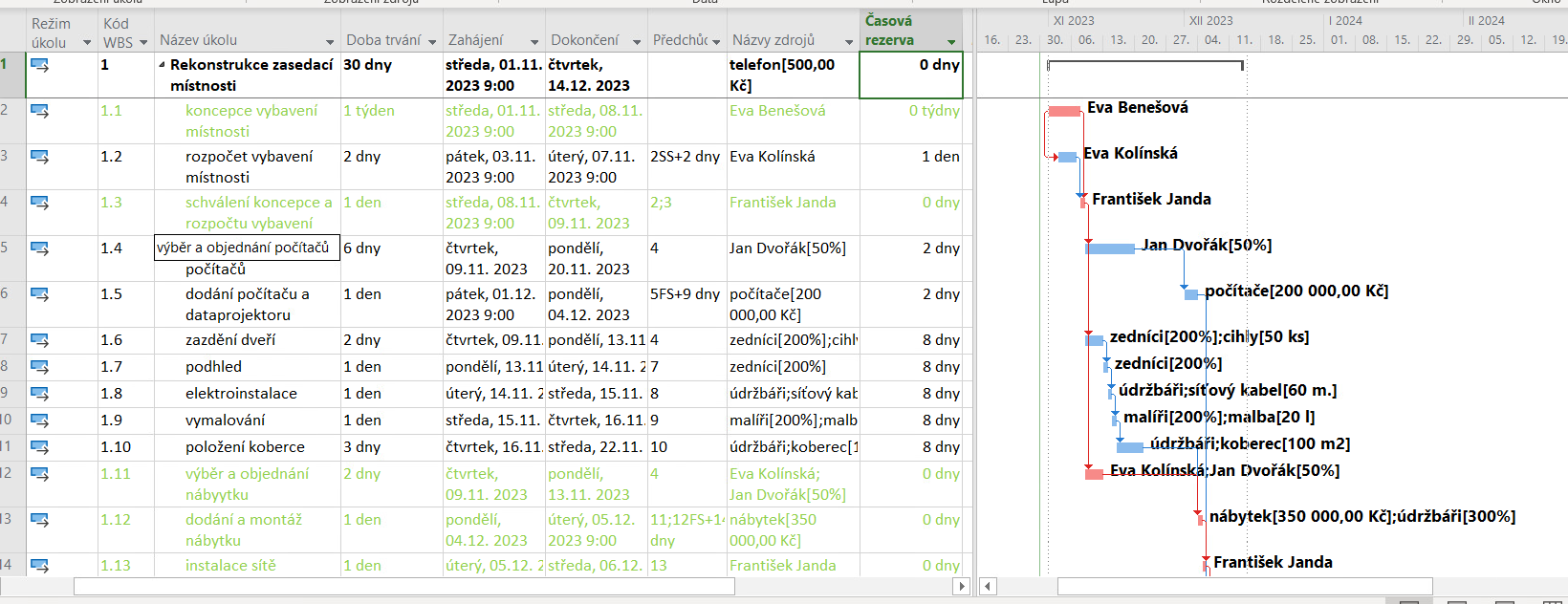 Videa v češtině, delší, ale přínosné
Vytvoření úkolů
https://www.youtube.com/watch?v=GjpMSBtaAa8&list=PLe2f0vGLUfxGJq38JROYUSqngBd51R9hT&index=6


Úkoly a zdroje
https://www.youtube.com/watch?v=DM51L0q1Yx0

Zdroje  
https://www.youtube.com/watch?v=We2th0n5T18
Otázky?
Děkuji za pozornost!

Přístě se budeme zabývat:
Seminární práce bod 2.6 Náklady projektu

Reference: 
videa převzaté z https://www.youtube.com/@user-xj1ux9kb2k/playlists
Příklad převzatý z těchto videí.